Agenda
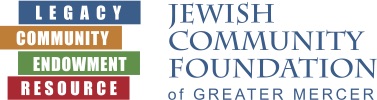 Call to order
Minutes of the January 29,2024 Board meeting
Assets and Funds Report
President’s Report
Treasurer’s Report 
Executive Director Report 
Committee reports
Updates 
Upcoming Events
Upcoming Meetings 
Good and Welfare 
Adjournment
Assets and Funds report FY24 to date (July 1, 2023-March 22, 2024)
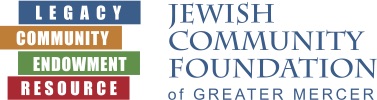 Number of Funds
	Foundation Funds 5
	Custodial Funds 33
	Restricted 33
	Donor Advised Funds 82   (Note: a new Mitzvah Fund is in the processing of opening) 
                    	Total: 153
Closed Funds: 0 
     Note: We are in the process of closing Richard Glazer’s DAF; assets will move to the Foundation Investment Fund.
Contributions:  91 transactions totaling $2,640,857
Grants: 544 transactions totaling $1,666,677
$17,278,302 (3.25.24)
President’s Report
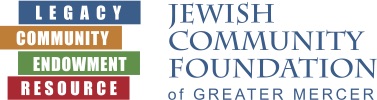 Affiliation
Treasurer’s Report
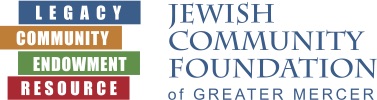 Executive Director’s report
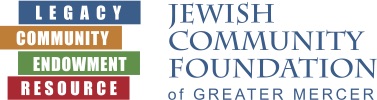 FidTech: 
The JCFGM staff continues to work closely with the FidTech team meeting  every other week. The staff is very responsive and the reporting is  very through. 
FidTech will be a sponsor of the 60th anniversary event in May
 Community programs: JCFGM sponsored or co-sponsored 5 community programs since September 2023. We have sent a survey to the program participants to receive feedback and gather ideas for future programs. This year we partnered with Jewish Federation Princeton Mercer Bucks and Jewish Federation West Central on different programs. These partnerships  increase the Foundation reach to potential new DAF holders and Legacy promise makers.
 Transition from Vanguard to Mercer has been announced to all fund holders. Strategy, staffing, access and fees will remain the same.
60th Anniversary Sponsors (as of March 22, 2024)
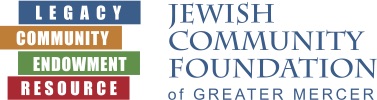 THANK YOU to all of our sponsors
Committee reports
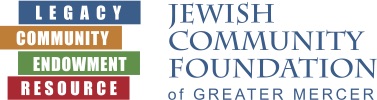 Investment committee
 The investment committee met on Monday, March 18, 2024. This was the first meeting with the newly transitioned Vanguard Institutional Services  acquired by Mercer, a business of Marsh McLennan. 
Dan Voss and Lien Li transferred to Mercer, as did Chris Whitney, the day to day contact for the Foundation.
The investment portfolio is unchanged.
As of today, we do not pay a custodial fee.  Dan believes that for the near term there will be no changes.
Mercer has an “open architecture,” meaning there can be investments with firms other than Vanguard.  This could open new possibilities for Foundation investment. Dan will be researching options—this could give rise to a different approach to Foundation asset allocation.
Committee reports
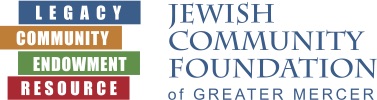 Investment committee
Portfolio performance review
Current asset allocation is 65/35—a change made in 12/23. 
Since 6/30/20, our start date with Vanguard, our net return has been 7.02% vs. 6.90 % for the benchmark. These numbers reflect changes in allocation.
The recent fixed income change moving our TIPS funds into Vanguard money market (short duration) and Vanguard LT Treasury Index (long duration) funds outperformed the benchmark 2.4% vs. 2.1%.
There was a general discussion on the Market and Economic outlook.
Next Steps:
There will need to be confirmation of Mercer fee structure
Dan will research options available through open architecture 
Investment committee: Harvey Fram, chair Geoff Feinstein, Michael Manning, Jerry Neumann, Mike Saul, Scott Schaefer, Marty Schwartz.
Audit committee
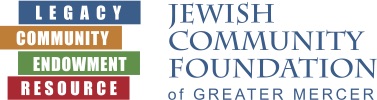 On March 7, 2024, the Audit Committee reviewed a draft copy of the audit report as of June 30, 2023 with Diane Testa, BKC
The format of the report was largely similar to prior years, however, this time they included the June 30, 2022, numbers side by side with 2023 to assist with comparisons. The opinion issued by BKC was a clean unqualified opinion. 
The audit committee accepted the draft copy as presented by BKC at that meeting. 
Some internal control issues were raised which in no way affect the opinion of our financial statements.
Once BKC issues their final report, that will appear on the Board portal for all Board members to review, as we have done in prior years.
They are also completing the Foundation 990. It is required that all Board members review the 990. Once it is posted on the Board portal, an email will be sent to all board members. Please review at that time. 
Audit committee members: Marc Wisotsky (chair) Miki Krakauer, Josh Waldorf
Has Joyce been advised of these?  If so, these issues should be discussed.ould like to see the issues they raised prior to tonight’s meeting, please.
Committee reports:
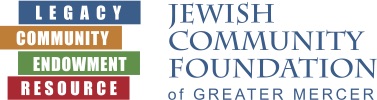 Succession committee:

The Succession committee will meet on March 27th to coordinate the roll out of the Executive Director search
Josh Waldorf met with Robin Rudofker, from the Center for Jewish Life at Princeton University, to learn her insights based on recent staff searches. 
The committee will develop a timeline and plan for the search 
Board members will be asked to share the position opening with their networks. 



Committee members: Joyce Kalstein, Stephanie Koren, Jill Schwartz Chevlin, Josh Waldorf
Committee reports
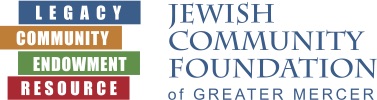 Book Awards: 
JCFGM received $1500 from the Jewish Community Youth Foundation for the Book Award program
 Book Award committee: Michael Manning, Jeff Miller, Stephanie Koren
Nominating Committee
The Nominating committee will be meeting in early April to work on the Trustee candidates and slate. Please email suggestions to Scott Schaefer. 
Nominating committee in formation
Life & Legacy
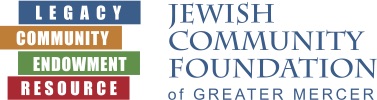 Life & Legacy Shabbats have been hosted to date by Beth El Synagogue, Adath Israel, Beth Chaim and TJC; JCFGM provided donor listing posters and stipends toward oneg/kiddush.
HGF approved work plan and budget for Years 3 and 4 for L&L Plus. Year 3 (June 1, 2024-May 31, 2025) HGF will match $40,000; Year 4 HGF will match $35,000.
Annual Life & Legacy conference hosted by HGF in Springfield, MA; we are offering $180 stipends for lay leaders who attend. 
60th anniversary and L&L celebration on May 23 – highlights include past president honors, L&L awards, and launch of digital Book of Life, recognizing all deceased donors who have made bequests and fulfilled L&L Promises to area organizations. We will also award Legacy incentive grants to those partners who meet their goals. The grants are $1800 for PMB partners and $500 for West Central partners. 
Amy will be meeting individually with the teams in April and May to help them achieve goal of four new Promises by May 31st.
Focus of L&L Plus Year 3 – formalization and adoption of policies including updated Legacy Fund Spending Policy drafted by Amy.  Showcase impact (example: TJC L&L Fund has realized several promises and will soon achieve balance of $400,000).  The  Book of Life will show impact of realized gifts.
Update on Ewing Property
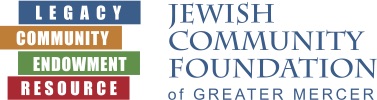 The committee (Jim Schragger and Howard Cohen) and Linda  met with Frasier Pierson (Trustee) Logan Pierson, (representative of beneficiaries of the trust) and Kevin Waters (Representative from Wells Fargo) on Feb. 27, 2024.
Broker listing agreement expired recently and Pierson trustee is attempting to hire a new broker who is local to our area.
Value of the property can not be determined due to possible wetland/environmental concerns. There was discussion regarding hiring another consultant to manage this wetlands process.
Pierson Trustee requested that the Foundation share the expenses of the consultant. All other expenses will be divided and taken out of the Foundation’s share of the proceeds. The Foundation’s response was that it can not be done with out prior Foundation Board approval. The trustee and the Foundation also requested a list of expenses incurred to date.  That has not yet been received.
Upcoming Events
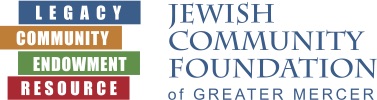 April 8, 2024, 7-8pm
Institutional Roundtable with Dan Voss, Linda Meisel and Harvey Fram
This is a Zoom meeting. Intended for custodial fund partners. 

April 16, 2024, 7-8pm
Annual Investment Summit with Dan Voss
This is a Zoom webinar. Open to all.

May 5-7, 2024
Life & Legacy Annual Conference, hosted by HGF, Springfield, MA

May 23, 2024, 5:30-8pm
60th Anniversary and Life & Legacy Celebration
In-Person Cocktails, Dinner and Program, The Jewish Center
Upcoming Meetings
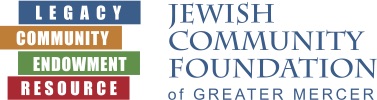 April 15, 2024 
Executive Committee Meeting

May 20, 2024
Board of Trustees Meeting– Budget review 

May 21, 2024, 5pm
Jewish Federation of West-Central New Jersey Annual Meeting

June 10, 2024
JCFGM Annual Meeting
Good and Welfare
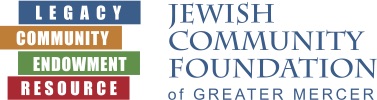 Happy Birthday to: 
Harvey Fram
 Linda Meisel 
Amy Zacks